PHÒNG GIÁO DỤC VÀ ĐÀO TẠO QUẬN LONG BIÊNTRƯỜNG MẦM NON NẮNG MAI
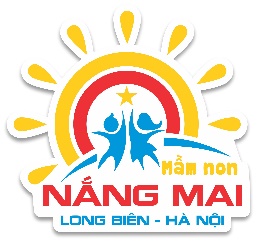 LĨNH VỰC PHÁT TRIỂN NHẬN THỨC
ĐỀ TÀI: SO SÁNH, SẮP XẾP 
THỨ TỰ CHIỀU DÀI CỦA BA ĐỐI TƯỢNG

Lứa tuổi mẫu giáo lớn 5 - 6 tuổi 

Cô giáo Hà Thị Minh Thu
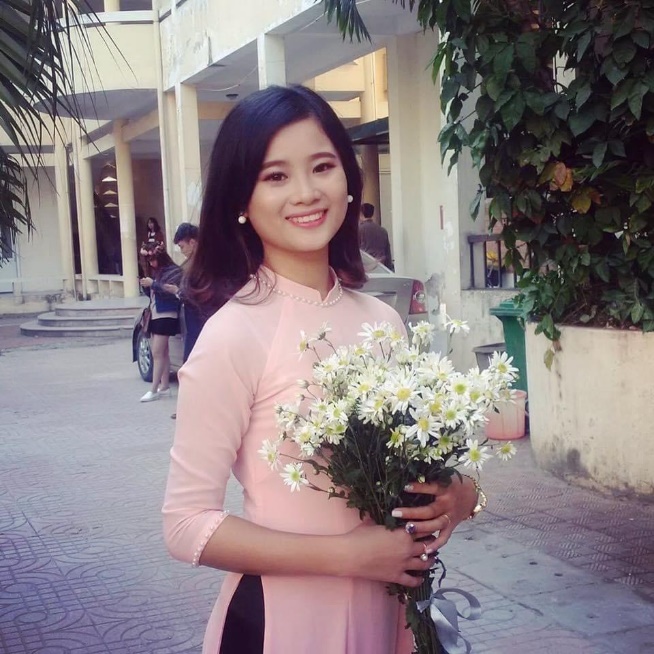 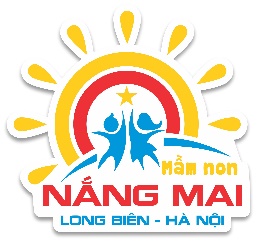 Ôn tập: So sánh chiều dài 2 đối tượng
Trò chơi:
Ai đoán đúng
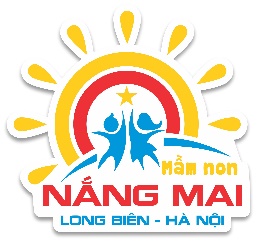 Câu 1: Chiều dài của hai chiếc bút chì này như thế nào với nhau?
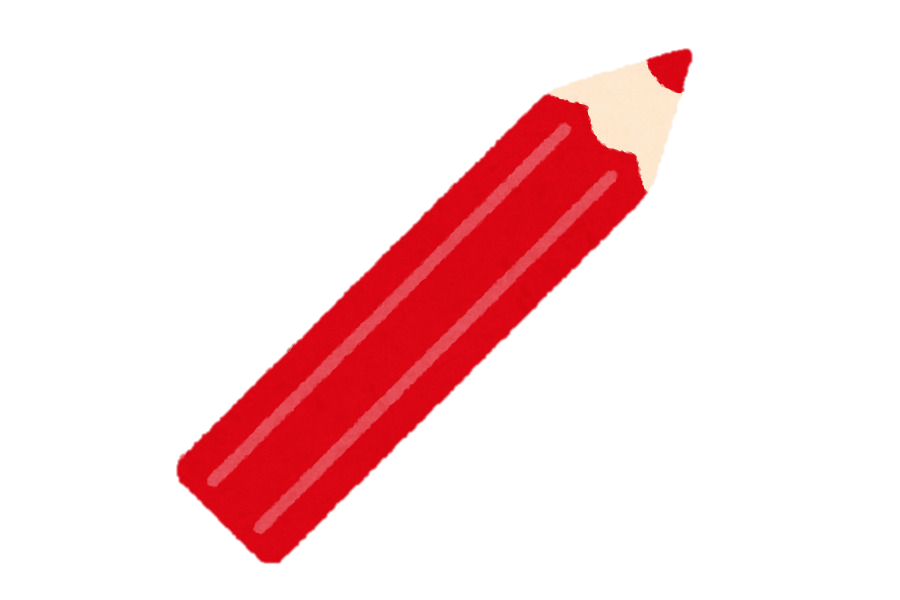 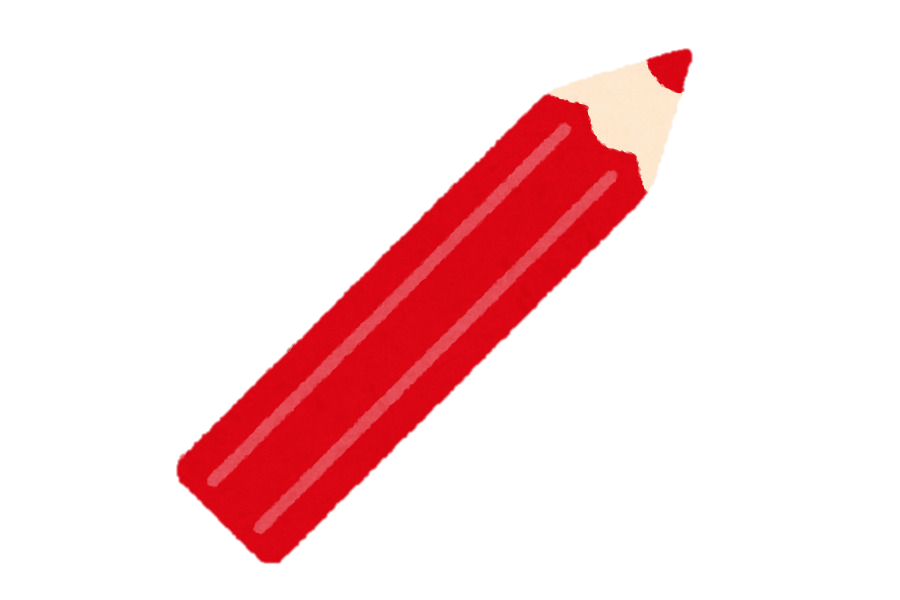 A. Bằng nhau
B. Không bằng nhau
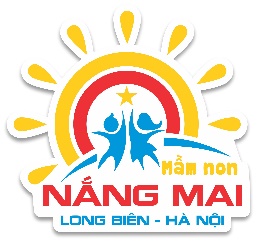 Câu 2: Đoàn tàu số mấy dài hơn?
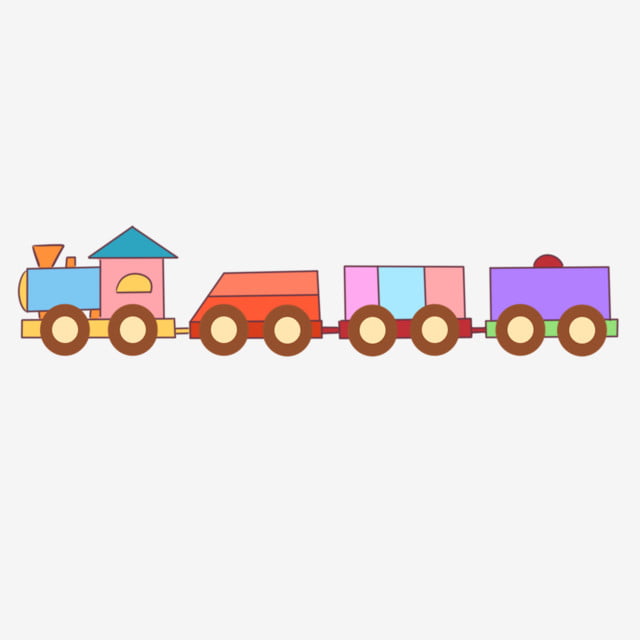 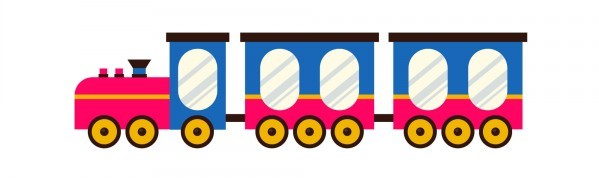 1
2
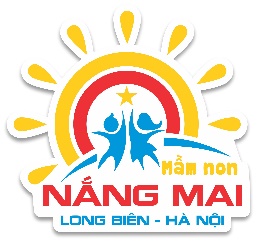 Câu 3: Khăn nào ngắn hơn?
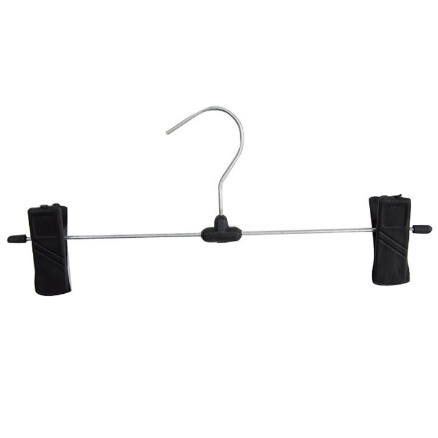 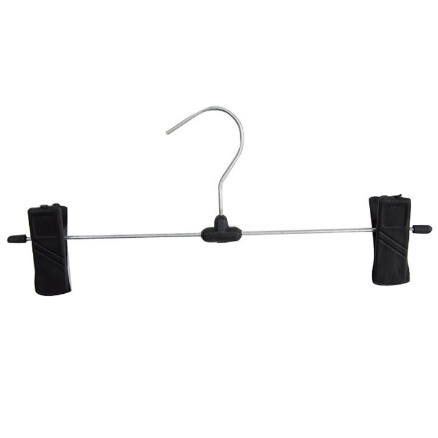 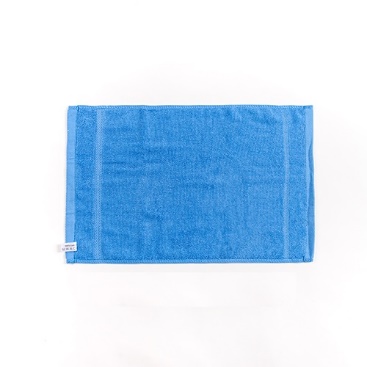 A. Khăn xanh
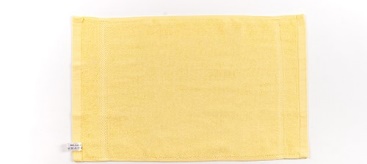 B. Khăn vàng
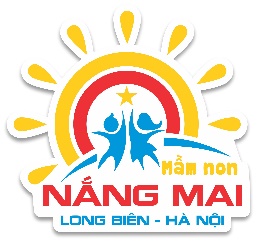 Hoạt động 2: So sánh, sắp xếp 
thứ tự chiều dài của 3 đối tượng
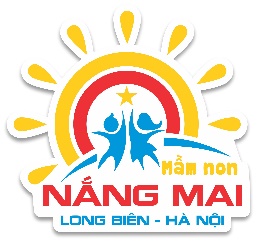 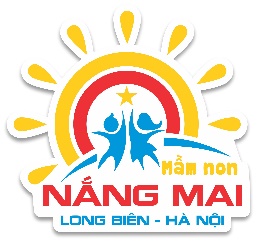 Dài nhất
Ngắn hơn
Ngắn nhất
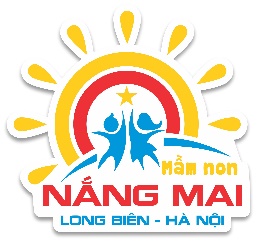 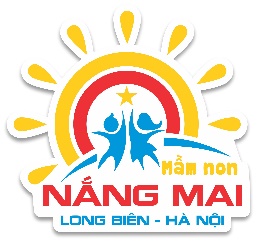 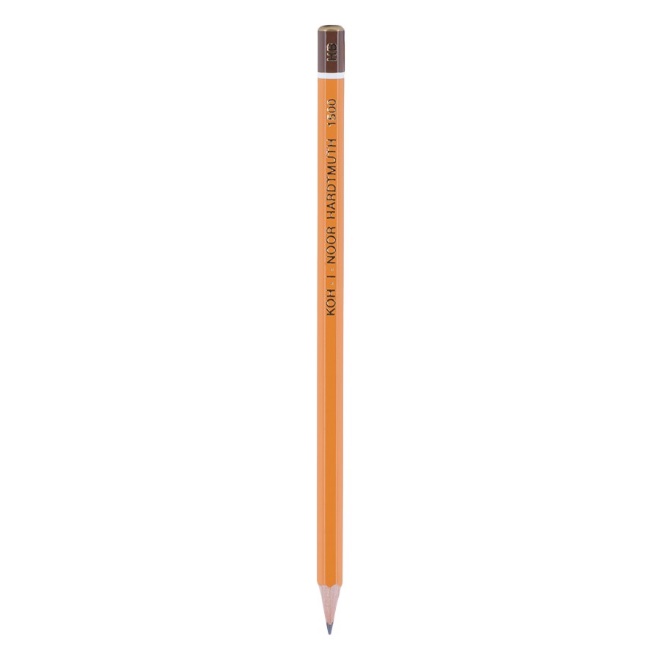 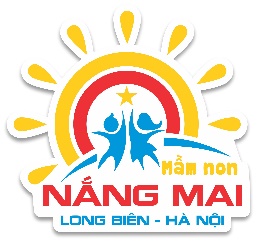 Sắp xếp độ dài của 3 chiếc bút chì từ dài nhất đến ngắn nhất
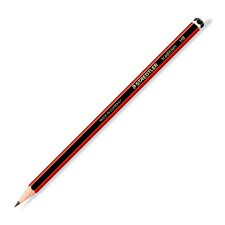 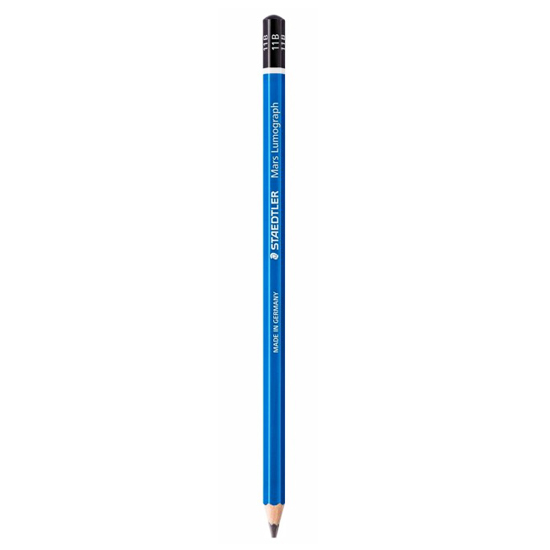 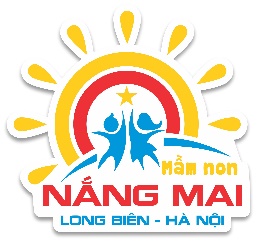 Xin chào và hẹn gặp lại!